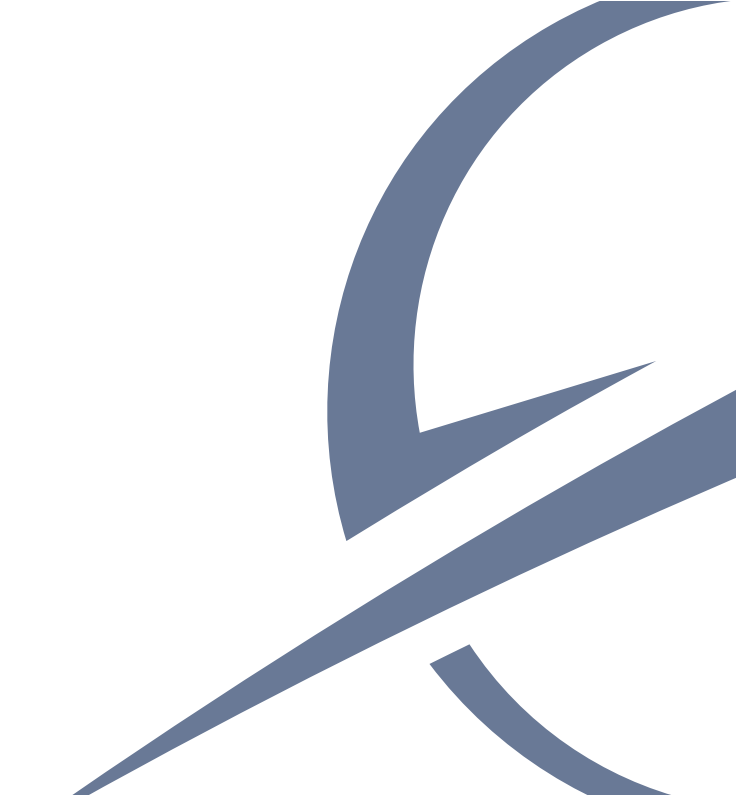 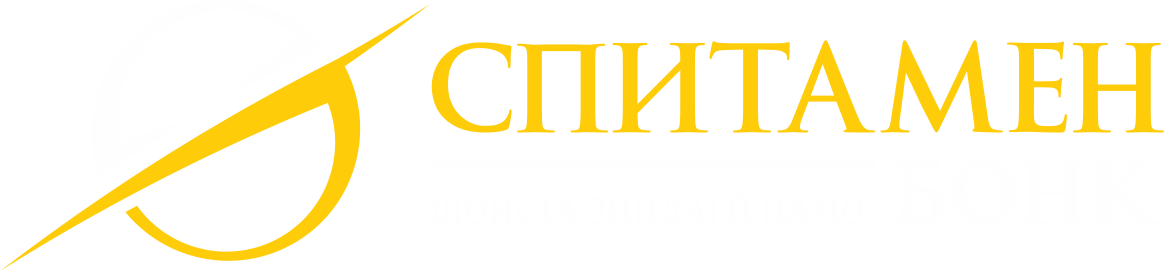 Душанбе 2023
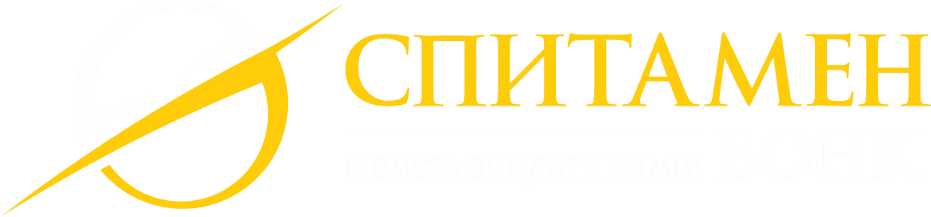 ЗАГОЛОВОК
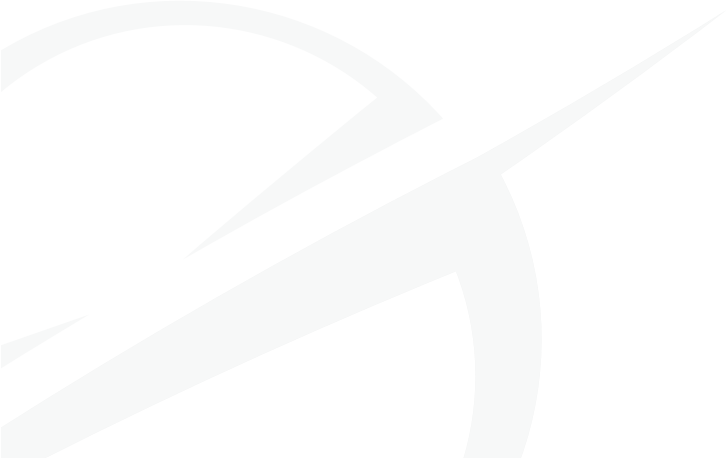 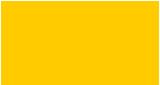 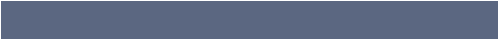